Тенденции развития системы баз данных
Технология оперативной обработки транзакций (OLTP - технология)
Технология оперативной аналитической обработки транзакций (OLAP-технология)
Хранилища данных
OLTP-системы
OLTP – системы оперативной обработки транзакций. Основная функция подобных систем заключается в одновременном выполнении большого количества коротких транзакций от большого числа пользователей.
Типичными примерами OLTP-систем являются банковские системы, системы резервирования билетов и мест в гостиницах.
OLTP-системы характеризуются:
поддержкой большого числа пользователей;
малым временем отклика на запрос;
относительно короткими запросами;
участием в запросах небольшого числа таблиц.

Эффективная обработка транзакций и поддержка блокировок входят в число важнейших требований к системам оперативной обработки транзакций.
Проблемы параллельной работы транзакций:
проблема потери результатов обновления;
проблема незафиксированной зависимости (чтение «грязных» данных, неаккуратное считывание);
проблема несовместимого анализа.
Проблема потери результатов обновления
Транзакции A и B запускаются в соответствии с некоторыми графиками, и работают с некоторыми объектами базы данных, например со строками таблицы. Операцию чтения строки P будем обозначать P = P0 , где P0 — прочитанное значение. Операцию записи значения P1 в строку P будем обозначать P1 -> P.
Проблема незафиксированной зависимости (чтение «грязных» данных, неаккуратное считывание)
Транзакция B изменяет данные в строке. После этого транзакция A читает измененные данные и работает с ними. Транзакция B откатывается и восстанавливает старые данные
Проблема несовместного анализа
неповторяемое считывание;
фиктивные элементы (фантомы);
собственно несовместимый анализ.
Проблема несовместного анализа. Неповторяемое считывание
Транзакция A дважды читает одну и ту же строку. Между этими чтениями вклинивается транзакция B, которая изменяет значения в строке. Транзакция A ничего не знает о существовании транзакции B и, так как сама она не меняет значение в строке, то ожидает, что после повторного чтения значение будет тем же самым.
Проблема несовместного анализа. Фиктивные элементы (фантомы)
Транзакция A дважды выполняет выборку строк с одним и тем же условием. Между выборками вклинивается транзакция B, которая добавляет новую строку, удовлетворяющую условию отбора 
Результат. Транзакция A в двух одинаковых выборках строк получила разные результаты.
Несовместимый анализ
Эффект собственно несовместимого анализа отличается от предыдущих примеров тем, что в смеси присутствуют две транзакции — одна длинная, другая короткая. 
Результат. Хотя транзакция B все сделала правильно — деньги переведены без потери, но в результате транзакция A подсчитала неверную общую сумму.
Конфликты между транзакциями
Определение. Транзакции называются конкурирующими, если они пересекаются по времени и обращаются к одним и тем же данным. 
Виды конфликтов доступа к данным:
W-W (Запись — Запись). Первая транзакция изменила объект и не закончилась. Вторая транзакция пытается изменить этот объект. Результат — потеря обновления. 
R-W (Чтение — Запись). Первая транзакция прочитала объект и не закончилась. Вторая транзакция пытается изменить этот объект. Результат — несовместимый анализ (неповторяемое считывание). 
W-R (Запись — Чтение). Первая транзакция изменила объект и не закончилась. Вторая транзакция пытается прочитать этот объект. Результат — чтение «грязных» данных.
График запуска транзакций
Определение. График запуска набора транзакций называется последовательным, если транзакции выполняются строго по очереди, т. е. элементарные операции транзакций не чередуются друг с другом. 
Определение. Если график запуска набора транзакций содержит чередующиеся элементарные операции транзакций, то такой график называется чередующимся. 
Определение. Два графика называются эквивалентными, если при их выполнении будет получен один и тот же результат, независимо от начального состояния базы данных. 
Определение. График запуска транзакции называется верным (сериализуемым), если он эквивалентен какому-либо последовательному графику.
Способы разрешения конкуренции между транзакциями
«Притормаживать» некоторые из поступающих транзакций настолько, насколько это необходимо для обеспечения правильности смеси транзакций в каждый момент времени (т. е. обеспечить, чтобы конкурирующие транзакции выполнялись в разное время). (реализуется путем использования блокировок различных видов)
Предоставить конкурирующим транзакциям «разные» экземпляры данных (т. е. обеспечить, чтобы конкурирующие транзакции работали с разными версиями данных). (реализуется путем использования данных из журнала транзакций)
Типы блокировок
монопольные блокировки (X-блокировки, X-locks-eXclusive locks) — блокировки без взаимного доступа (блокировка записи);
разделяемые блокировки (S-блокировки, S-locks — Shared locks) — блокировки с взаимным доступом (блокировки чтения)
Матрица совместимости S- и X-блокировок
Протокол доступа к данным базы данных
Прежде чем прочитать объект, транзакция должна наложить на этот объект S-блокировку. 
Прежде чем обновить объект, транзакция должна наложить на этот объект X-блокировку. Если транзакция уже заблокировала объект S-блокировкой (для чтения), то перед обновлением объекта S-блокировка должна быть заменена X-блокировкой. 
Если блокировка объекта транзакцией B отвергается оттого, что объект уже заблокирован транзакцией A, то транзакция B переходит в состояние ожидания. Транзакция B будет находиться в состоянии ожидания до тех пор, пока транзакция A не снимет блокировку объекта. 
X-блокировки, наложенные транзакцией A, сохраняются до конца транзакции A.
Проблема тупиков
проблема потери результатов обновления — возник тупик;
проблема незафиксированной зависимости (чтение «грязных» данных, неаккуратное считывание) — проблема разрешилась;
неповторяемое считывание — проблема разрешилась;
появление фиктивных элементов — проблема не разрешилась;
проблема несовместимого анализа — возник тупик.
Общий вид тупика
Разрешение тупиков
Методом разрешения тупиковой ситуации является откат одной из транзакций (транзакции–жертвы) так, чтобы другие транзакции продолжили свою работу. После разрешения тупика, транзакцию, выбранную в качестве жертвы можно повторить заново. 
 
Способы разрешения тупиков:
СУБД не следит за возникновением тупиков. Транзакции сами принимают решение, быть ли им жертвой. 
За возникновением тупиковой ситуации следит сама СУБД, она же принимает решение, какой транзакцией пожертвовать.
Реализация изолированности транзакций средствами SQL
Стандарт SQL предусматривает 4 уровня изоляции:
READ UNCOMMITTED — уровень незавершенного считывания;
READ COMMITTED — уровень завершенного считывания;
REPEATABLE READ — уровень повторяемого считывания;
SERIALIZABLE — уровень способности к упорядочению.
Связь уровней изолированности с проблемами параллельного выполнения транзакций
SET TRANSACTION {ISOLATION LEVEL 
{READ UNCOMMITTED 
| READ COMMITTED 
| REPEATABLE READ 
| SERIALIZABLE} | {READ ONLY | READ WRITE}
Хранилища данных
Хранилище данных (Data Warehouse) - предметно - ориентированный, интегрированный, привязанный ко времени и неизменяемый набор данных, предназначенный для поддержки принятия решений.

Основные характеристики хранилища данных:
содержит исторические данные;
хранит подробные сведения, а также частично и полностью обобщенные данные;
данные в основном являются статическими;
нерегламентированный, неструктурированный и эвристический способ обработки данных;
средняя и низкая интенсивность обработки транзакций;
непредсказуемый способ использования данных;
предназначено для проведения анализа;
ориентировано на предметные области;
поддержка принятия стратегических решений;
обслуживает относительно малое количество работников руководящего звена.
Схема организации работы хранилища данных
Программные средства для обработки информации
средства извлечения данных из баз данных;
средства управления данными хранилища (система управления базой данных хранилища);
средства анализа данных хранилища (используется OLAP-технология);
средства доставки данных;
средства визуализации результатов обработки для конечных пользователей.
OLAP-системы
Термин OLAP (On-Line Analytical Processing) служит для описания модели представления данных и соответственно технологии их обработки в хранилищах данных. 
В 1993 году основоположник реляционного подхода к построению баз данных Эдгар Кодд с партнерами (Edgar Codd, математик и стипендиат IBM), опубликовали статью, инициированную компанией "Arbor Software" (сегодня это известнейшая компания "Hyperion Solutions"), озаглавленную "Обеспечение OLAP (оперативной аналитической обработки) для пользователей-аналитиков", в которой сформулированы 12 особенностей технологии OLAP
Правила Кодда для OLAP-систем
Концептуальное многомерное представление. 
Прозрачность. 
Доступность. 
Постоянная производительность при разработке отчетов. 
Клиент-серверная архитектура. 
Общая многомерность. 
Динамическое управление разреженными матрицами. 
Многопользовательская поддержка. 
Неограниченные перекрестные операции. 
Интуитивная манипуляция данными. 
Гибкие возможности получения отчетов. Измерения должны быть размещены в отчете так, как это нужно пользователю.
Неограниченная размерность и число уровней агрегации.
Преимущества OLAP-систем
повышение производительности производственного персонала, разработчиков прикладных программ. Своевременный доступ к стратегической информации.
предоставление пользователям достаточных возможностей для внесения собственных изменений в схему.
приложения OLAP опираются на хранилища данных и системы OLTP, получая от них актуальные данные, что дает сохранение контроля целостности корпоративных данных.
уменьшение нагрузки на системы OLTP и хранилища данных.
Характеристики и основные отличия OLTP и OLAP
Основные элементы OLAP-систем
Факт - это числовая величина которая располагается в ячейках гиперкуба. Один OLAP-куб может обладать одним или несколькими показателями.
 
Измерение (dimension) - это множество объектов одного или нескольких типов, организованных в виде иерархической структуры и обеспечивающих информационный контекст числового показателя. Измерение принято визуализировать в виде ребра многомерного куба.
Объекты, совокупность которых и образует измерение, называются членами измерений (members). Члены измерений визуализируют как точки или участи, откладываемые на осях гиперкуба.
Ячейка (cell) - атомарная структура куба, соответствующая полному набору конкретный значений измерений.
Иерархия - группировка объектов одного измерения в объекты более высокого уровня. Например - день-месяц-год. Иерархии в измерениях необходимы для возможности агрегации и детализации значений показателей согласно их иерархической структуре. Иерархия целиком основывается на одном измерении и формируется из уровней.
Пример гиперакуба (многомерного куба данных)
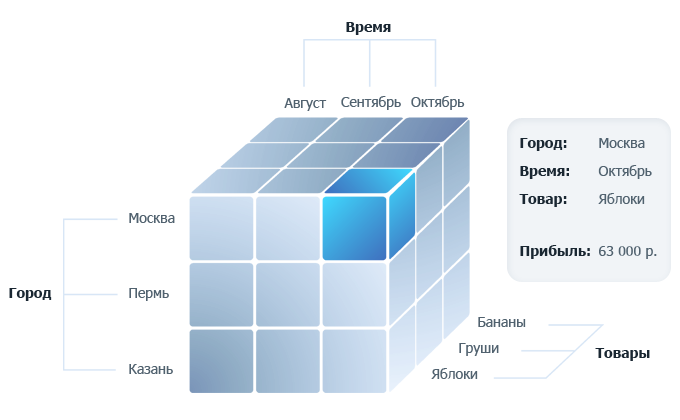 Базовые операции OLAP-систем
поворот;
проекция. При проекции значения в ячейках, лежащих на оси проекции, суммируются по некоторому предопределенному закону;
раскрытие ( drill-down ). Одно из значений измерения заменяется совокупностью значений из следующего уровня иерархии измерения; соответственно заменяются значения в ячейках гиперкуба;
свертка ( roll-up/drill-up ). Операция, обратная раскрытию;
сечение ( slice-and-dice ).
Типы OLAP- систем. MOLAP (Multidimensional OLAP)
Детальные и агрегированные данные хранятся в многомерной базе данных. Однако в этом случае многомерная база данных оказывается избыточной, так как многомерные данные полностью содержат детальные реляционные данные. 
Преимущества MOLAP:
Высокая производительность. 
Структура и интерфейсы наилучшим образом соответствуют структуре аналитических запросов.
Многомерные СУБД легко справляются с задачами включения в информационную модель разнообразных встроенных функций.
Недостатки MOLAP:
MOLAP могут работать только со своими собственными многомерными БД и основываются на патентованных технологиях для многомерных СУБД, поэтому являются наиболее дорогими. 
По сравнению с реляционными, очень неэффективно используют внешнюю память, обладают худшими по сравнению с реляционными БД механизмами транзакций.
Отсутствуют единые стандарты на интерфейс, языки описания и манипулирования данными.
Не поддерживают репликацию данных, часто используемую в качестве механизма загрузки.
Типы OLAP-систем. ROLAP (Relational OLAP):
ROLAP-системы позволяют представлять данные, хранимые в классической реляционной базе, в многомерной форме или в плоских локальных таблицах на файл-сервере, обеспечивая преобразование информации в многомерную модель через промежуточный слой метаданных. Агрегаты хранятся в той же БД в специально созданных служебных таблицах. В этом случае гиперкуб эмулируется СУБД на логическом уровне. 
Преимущества ROLAP:
Реляционные СУБД имеют реальный опыт работы с очень большими БД и развитые средства администрирования 
При оперативной аналитической обработке содержимого хранилища данных инструменты ROLAP позволяют производить анализ непосредственно над хранилищем 
В случае переменной размерности задачи ROLAP системы с динамическим представлением размерности являются оптимальным решением 
Системы ROLAP могут функционировать на гораздо менее мощных клиентских станциях, чем системы MOLAP 
Реляционные СУБД обеспечивают значительно более высокий уровень защиты данных и хорошие возможности разграничения прав доступа.
Недостатки ROLAP:
Ограниченные возможности с точки зрения расчета значений функционального типа.
Меньшая производительность, чем у MOLAP.
Типы OLAP-систем. HOLAP (Hybrid OLAP)
Детальные данные остаются в той же реляционной базе данных, где они изначально находились, а агрегатные данные хранятся в многомерной базе данных.
Моделирование многомерных кубов на реляционной модели данных. Схема звезда
Одна таблица фактов (fact table), которая сильно денормализована. Является центральной в схеме, может состоять из миллионов строк и содержит суммируемые или фактические данные, с помощью которых можно ответить на различные вопросы.
Несколько денормализованных таблиц измерений (dimensional table). Имеют меньшее количество строк, чем таблицы фактов, и содержат описательную информацию. Эти таблицы позволяют пользователю быстро переходить от таблицы фактов к дополнительной информации.
Таблица фактов и таблицы размерности связаны идентифицирующими связями, при этом первичные ключи таблицы размерности мигрируют в таблицу фактов в качестве внешних ключей. Первичный ключ таблицы факта целиком состоит из первичных ключей всех таблиц размерности.
Агрегированные данные хранятся совместно с исходными
Моделирование многомерных кубов на реляционной модели данных. Схема звезда. Преимущества и недостатки
Преимущества:
Благодаря денормализации таблиц измерений упрощается восприятие структуры данных пользователем и формулировка запросов, уменьшается количество операций соединения таблиц при обработке запросов. 

Недостатки:
Денормализация таблиц измерений вносит избыточность данных, возрастает требуемый для их хранения объем памяти. Если агрегаты хранятся совместно с исходными данными, то в измерениях необходимо использовать дополнительный параметр - уровень иерархии.
Моделирование многомерных кубов на реляционной модели данных. Схема звезда
Моделирование многомерных кубов на реляционной модели данных. Схема снежинка
Одна таблица фактов (fact table), которая сильно денормализована. Является центральной в схеме, может состоять из миллионов строк и содержать суммируемые или фактические данные, с помощью которых можно ответить на различные вопросы.
Несколько таблиц измерений (dimensional table), которые нормализованы в отличие от схемы "звезда". Имеют меньшее количество строк, чем таблицы фактов, и содержат описательную информацию. Эти таблицы позволяют пользователю быстро переходить от таблицы фактов к дополнительной информации. Первичные ключи в них состоят из единственного атрибута (соответствуют единственному элементу измерения).
Таблица фактов и таблицы размерности связаны идентифицирующими связями, при этом первичные ключи таблицы размерности мигрируют в таблицу фактов в качестве внешних ключей. Первичный ключ таблицы факта целиком состоит из первичных ключей всех таблиц размерности.
В схеме "снежинка" агрегированные данные могут храниться отдельно от исходных.
Моделирование многомерных кубов на реляционной модели данных. Схема снежинка. Преимущества и недостатки
Преимущества:
Нормализация таблиц измерений в отличие от схемы "звезда" позволяет минимизировать избыточность данных и более эффективно выполнять запросы, связанные со структурой значений измерений.
Недостатки:
За нормализацию таблиц измерений иногда приходится платить временем выполнения запросов.
Моделирование многомерных кубов на реляционной модели данных. Схема снежинка.
Спасибо за внимание!